Америка: природні умови та ресурси, населення
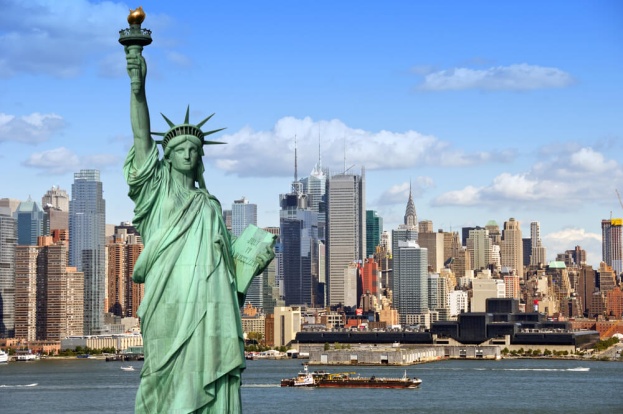 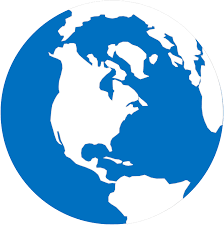 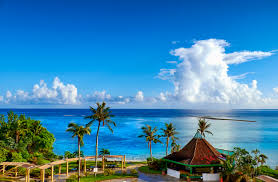 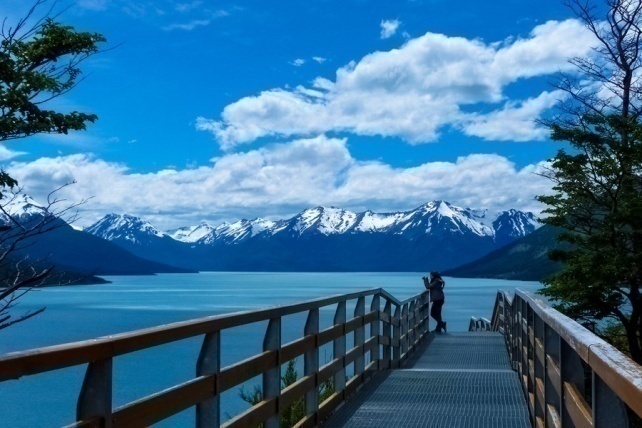 Вчитель географії: Канцідал Валентина Миколаївна
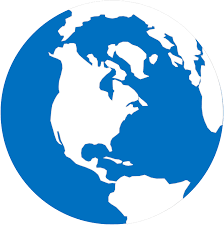 “ВИ ДІЗНАЄТЕСЬ”
Природні умови регіону
Забезпеченість та розміщення мінеральних ресурсів
Особливості водних та лісових ресурсів
Розміщення населення 
Етнічний склад
Демографічні проблеми
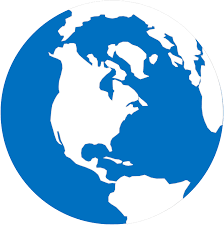 Північна Америка
Північна Америка – найбільш північний субрегіон Америки.
 Вона лежить у субтропічному, помірному і субарктичному кліматичних поясах.
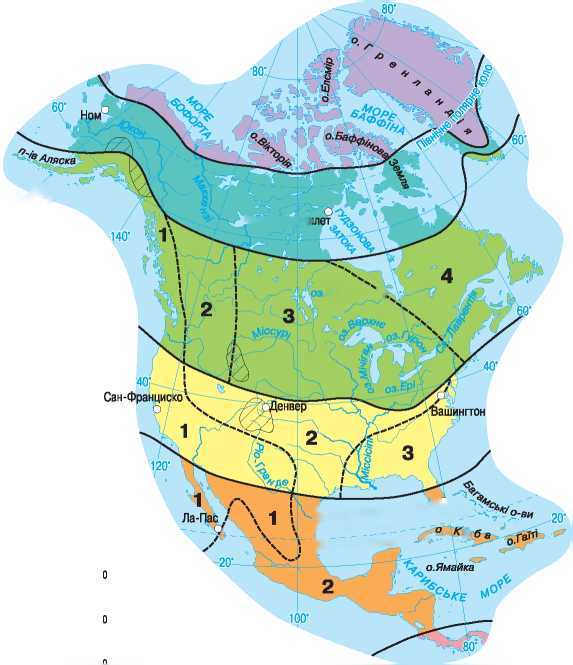 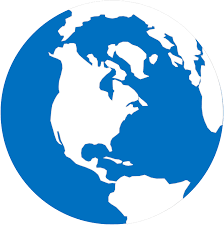 Рельєф
На заході простягаються Кордильєри, молоді високі гори. Вони розширюються, формуючи пасма Скелястих гір і Сьєра-Неваду. 
Між пасмами гір розташовані Великий Басейн і пустеля Долина Смерті. 
На сході Північної Америки височіють старі гори Аппалачі. 
Прибережні низовини,що тягнуться вздовж Атлантичного океану, та неозорі Великі рівнини у внутрішній частині, добре освоєно.
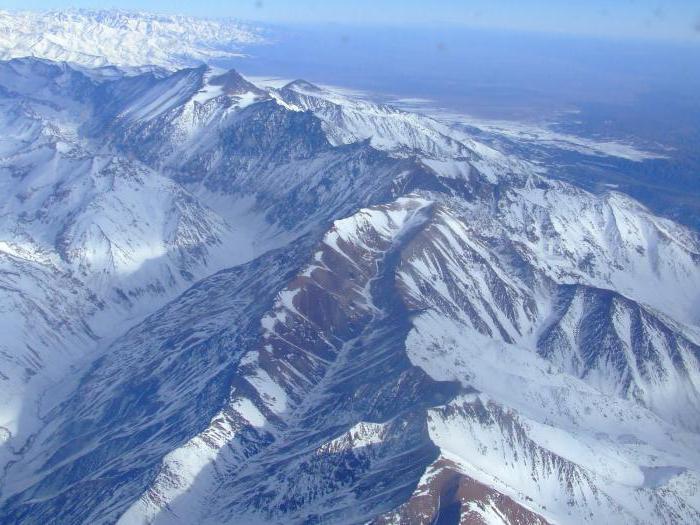 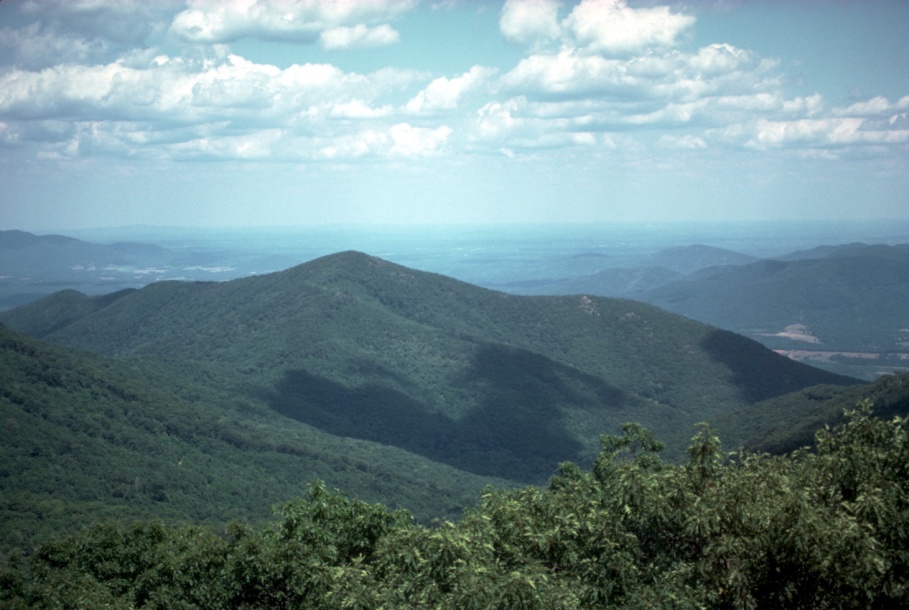 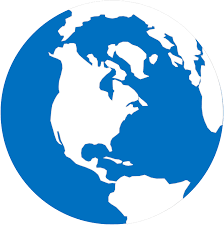 Земельні та лісові ресурси
На Північну Америку припадає 17 % площ розораних сільськогосподарських земель світу, великі площі пасовищ.
30% площі лісів світу
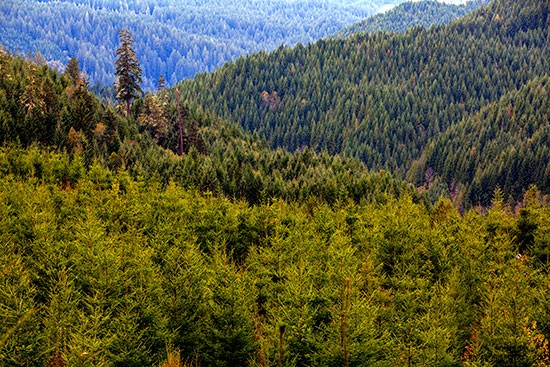 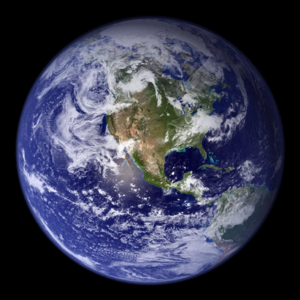 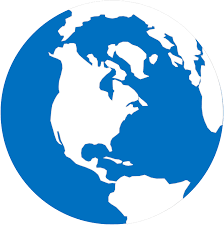 Водні ресурси
Річки мають потужний гідропотенціал.
Найбільші річки Міссісіпі з притокою Міссурі, Маккензі, Юкон, Ріо-Гранде
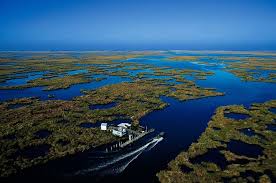 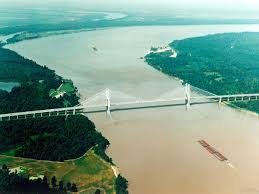 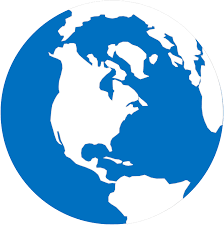 Мінеральні ресурси
За багатством мінеральних ресурсів Північна Америка поступається тільки Азії. 
Розвідано поклади вугілля, що становлять 30 % світових запасів, нафти й природного газу – по 25 % від світових (за видобутком природного газу США посідають перше місце в світі, вугілля – друге, нафти – третє)
 Канада за видобутком усіх видів палива входить до першої десятки. 
Є великі поклади залізних руд, руд кольорових металів, срібла, золота (США і Канада входять до першої п’ятірки), урану.
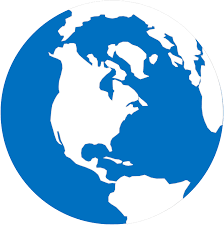 Мінеральні ресурси
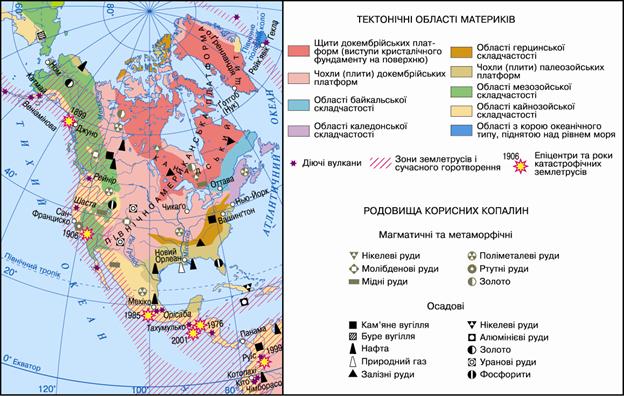 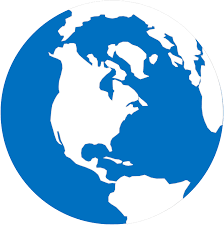 Центральна Америка
Центральна Америка – це перешийок південної частини Північної Америки, що звужується на південь, який омивають води Карибського моря, Мексиканської затоки і Тихого океану.
Субрегіон лежить у тропічних широтах, де формується спекотний тропічний клімат.
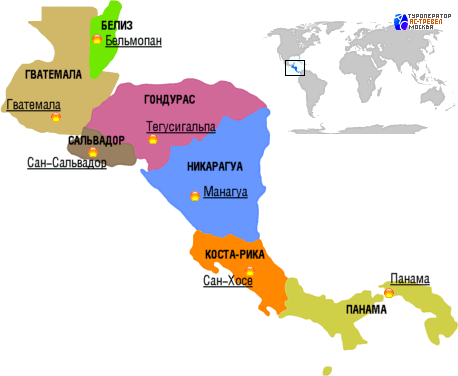 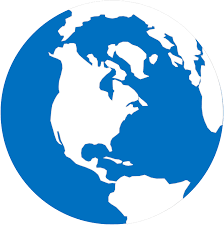 Рельєф
Гірські хребти Кордильєрів простягаються з Північної Америки в Центральну.
 У міжгірних родючих долинах, на прибережних рівнинах та Мексиканському нагір’ї люди з прадавніх часів жили землеробством і скотарством.
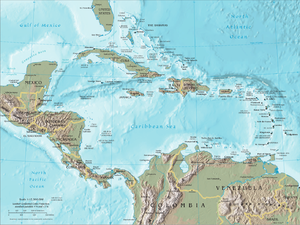 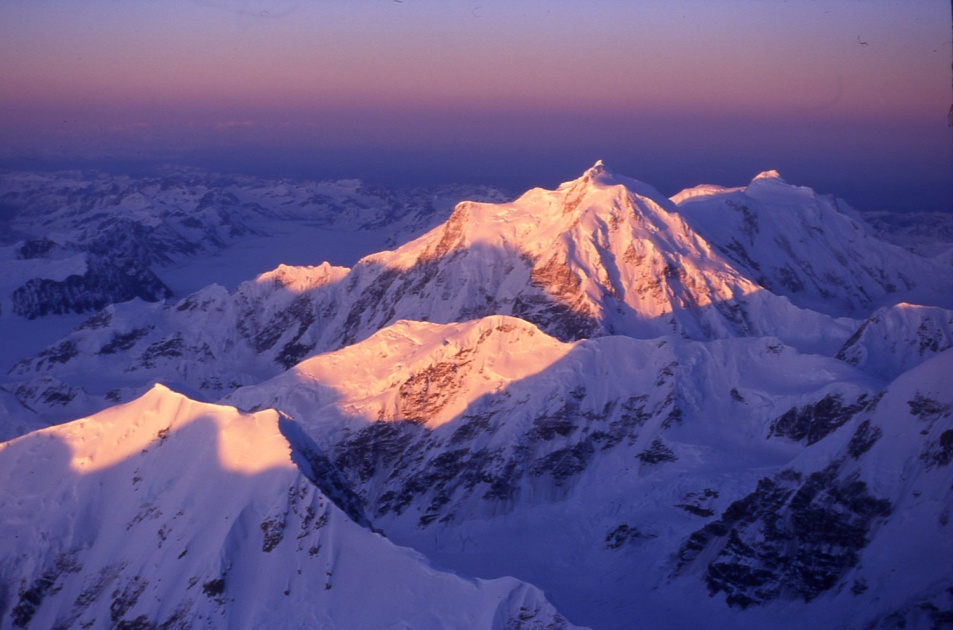 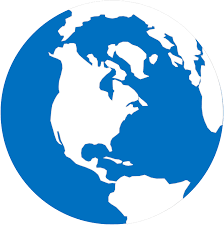 Мінеральні ресурси
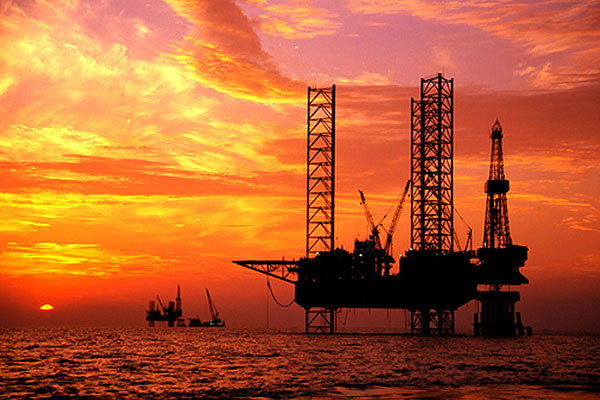 За покладами мінеральних ресурсів з-поміж невеликих за площею країн вирізняється Мексика, яка володіє багатими покладами нафти і природного газу, а за видобутком мідних, свинцево-цинкових руд, золота, срібла, сірки вона входить до першої десятки країн світу.
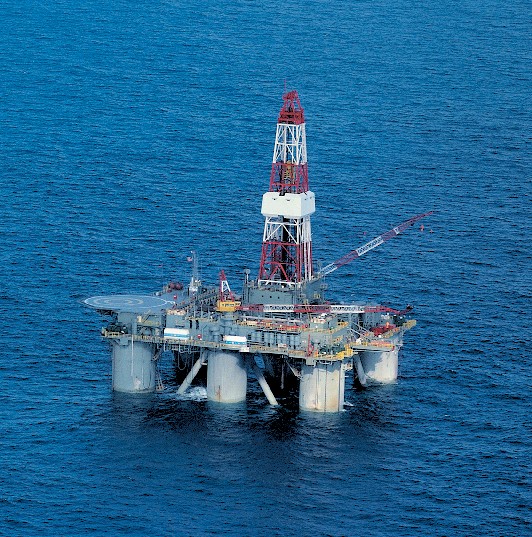 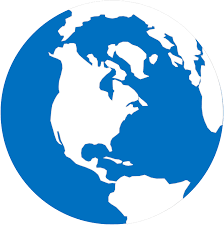 Карибський басейн
Карибський басейн – це острови, острівці й рифи (більш як 700) в Атлантичному океані між Північною та Південною Америкою, зосереджені в акваторії Карибського моря. 
Багато островів мають вулканічне походження, а деякі утворено кораловими рифами (Багамські).
Теплий тропічний клімат (температури повітря і води в морі цілорічно становлять +20 … +30 °C)
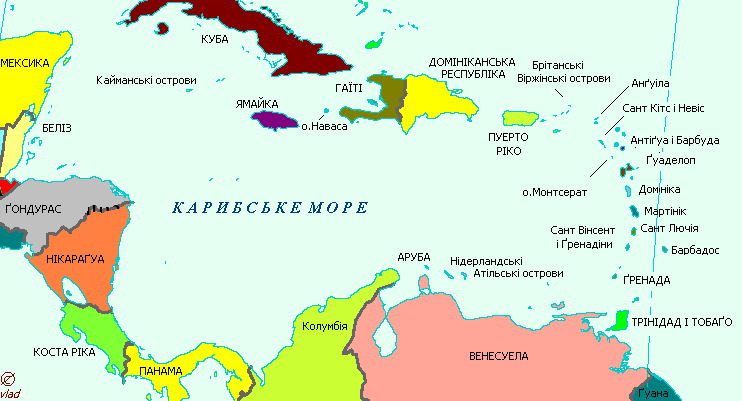 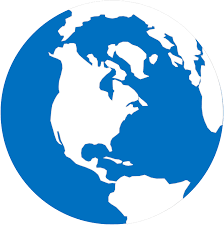 Природні ресурси
На островах поширені тропічні ліси, а там, де сухіше, – савани. 
Численні бухти островів є зручними гаванями. 
Через Карибське море до Панамського каналу пролягають важливі морські транспортні магістралі.
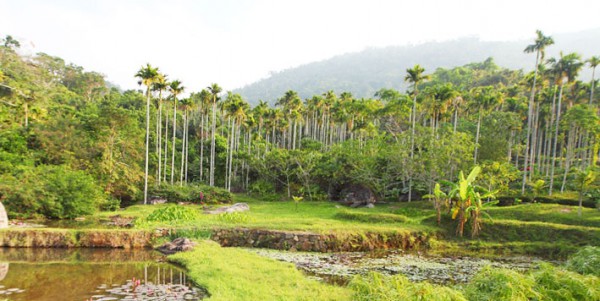 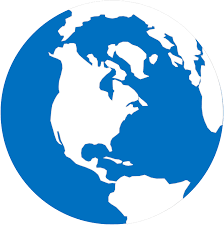 Мінеральні ресурси
Острови бідні на мінеральні ресурси, виняток становлять багаті поклади бокситів на Ямайці, нікелю – на Кубі, золота – в Домініканській Республіці. 
Нафту й природний газ має Куба.
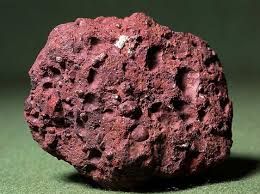 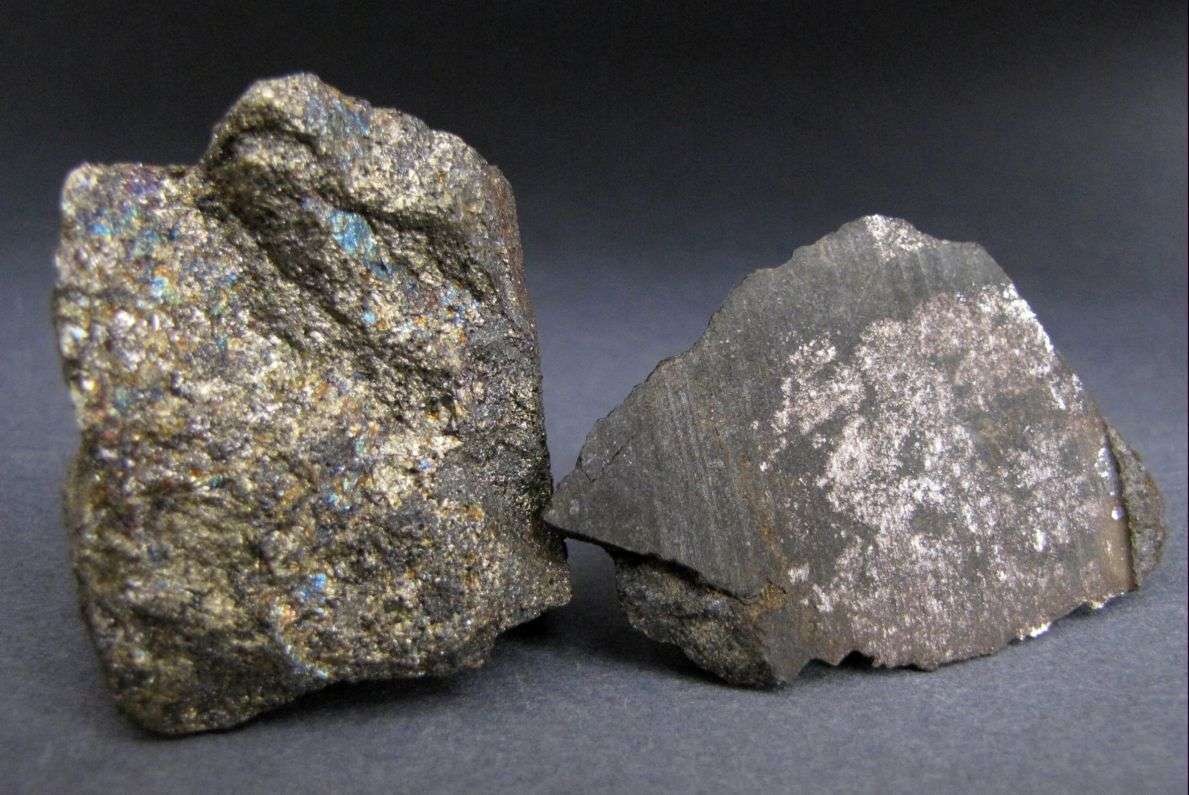 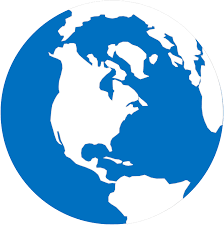 Південна Америка
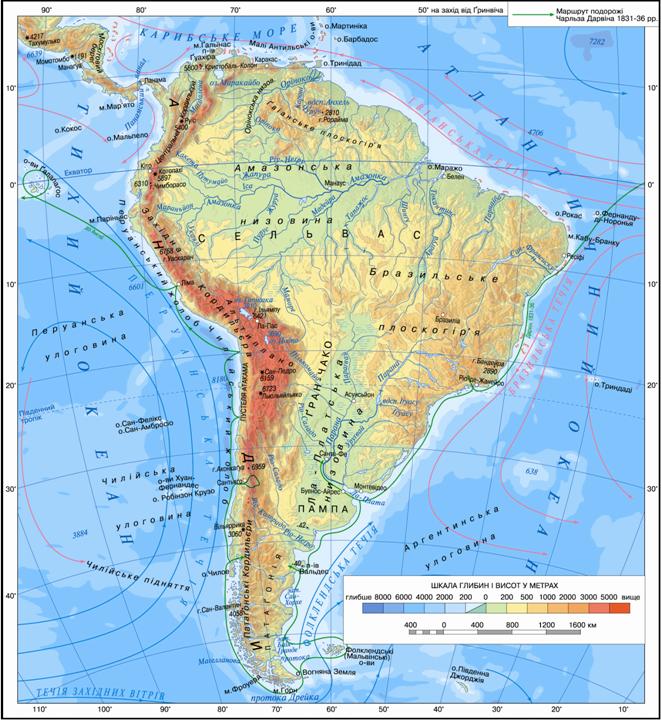 У Південній Америці так само, як і в Північній та Центральній, на заході здіймається гігантська стіна високих гір – Андів, що тягнуться від Панамського перешийка, розширюючись у центральній частині у вигляді високогірних плато і далі знову звужуючись до мису Горн.
Південна Америка простягається від тропічного на півночі до помірного поясів на півдні і має дуже різноманітні агрокліматичні умови.
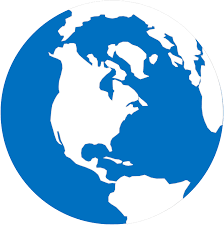 Рельєф
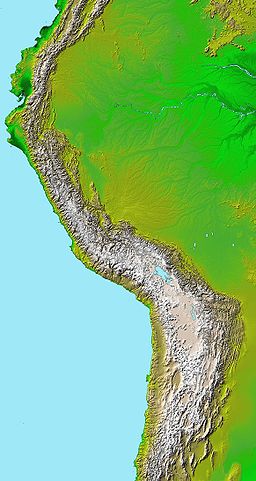 Тихоокеанське узбережжя і прилеглі хребти Анд – зона сейсмічної активності, тому країни, розташовані там, потерпають від землетрусів і виверження вулканів.
На схід від Андів лежать величезні рівнини – Амазонська й Ла-Платська низовини та Бразильське й Гвіанське плоскогір’я.
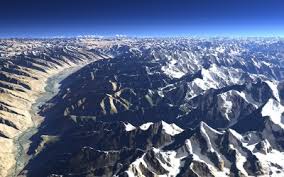 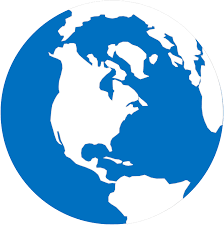 Водні ресурси
Тече найдовша та найбільш багатоводна річка світу – Амазонка
Розташований найбільший у світі водоспад Ігуасу і найвищий водоспад Анхель (висота 979 м, Венесуела)
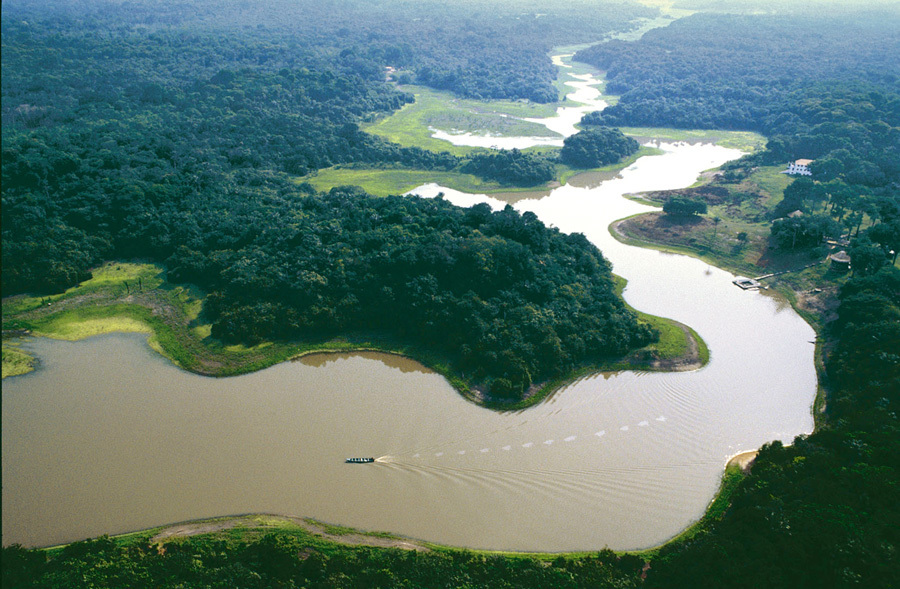 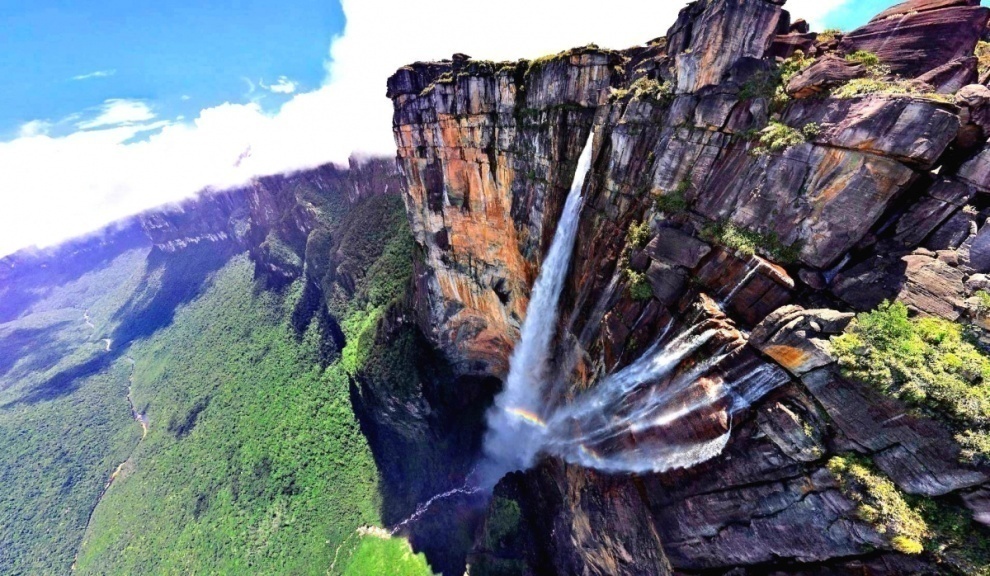 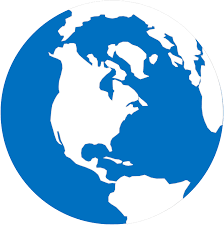 Водні ресурси
Серед потужних ГЕС – один з найбільших у світі енергокомплексів Ітайпу (на кордоні Бразилії та Парагваю).
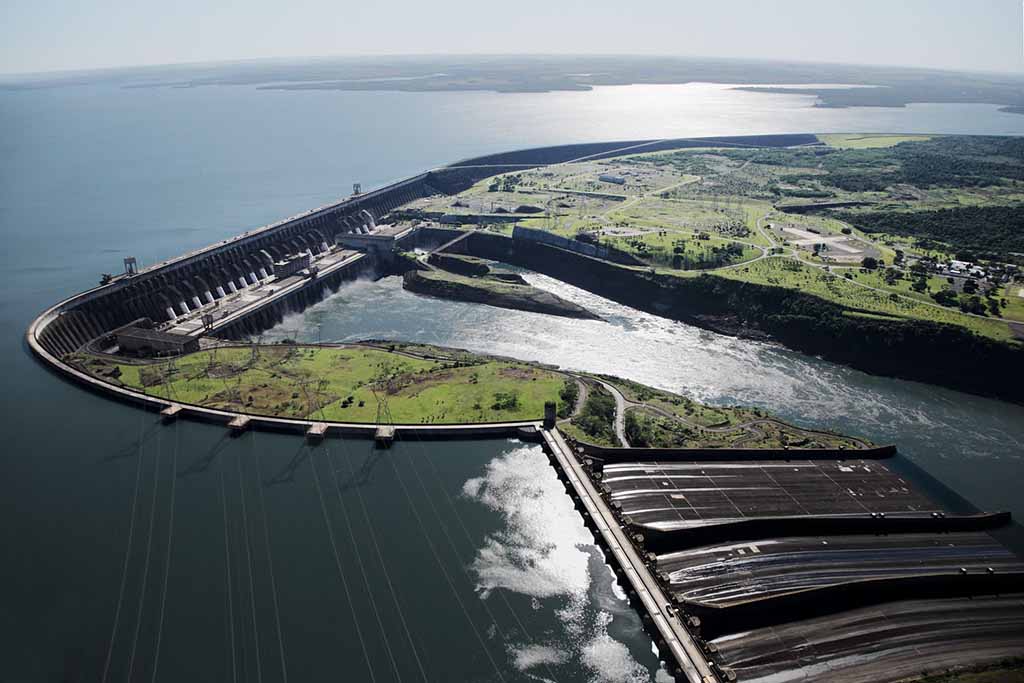 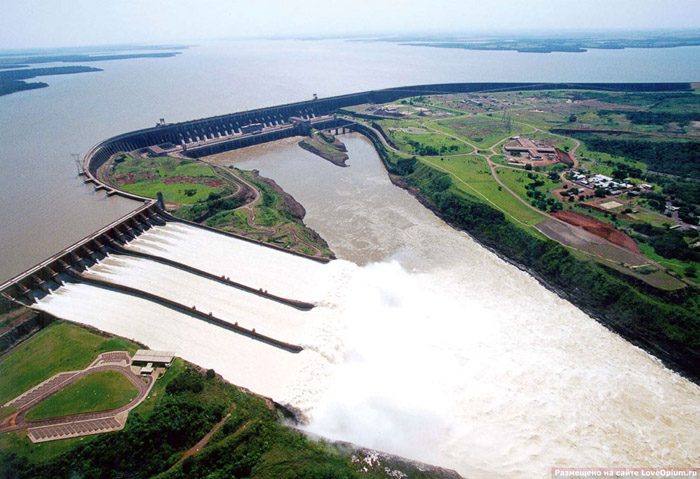 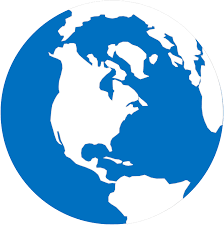 Лісові ресурси
Важливим ресурсом Південної Америки є ліси – 30 % лісових ресурсів світу, в яких зростають цінні породи дерев (червоне дерево махаоні, бальса, гевея, дерево какао, хінне та ін.)
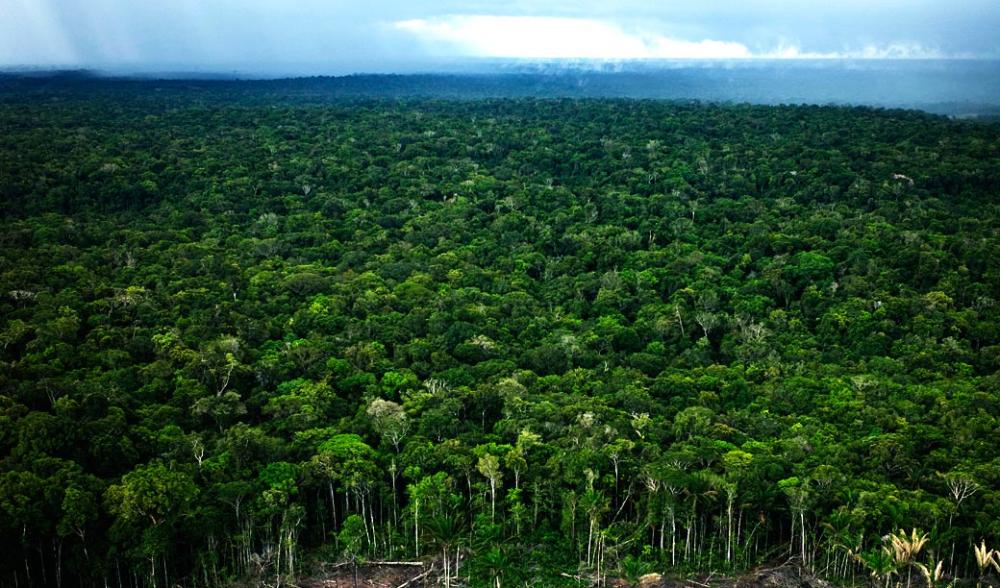 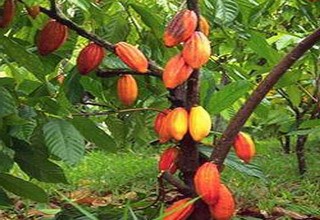 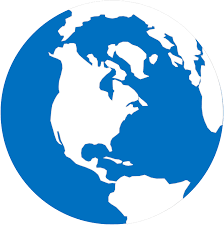 Мінеральні ресурси
Основними мінеральними ресурсами Південної Америки є рудні – золото, срібло (1/3 світових запасів), мідні (2/5), залізні й олов’яні (по ¼), свинцево-цинкові (1/6 світових запасів) руди.
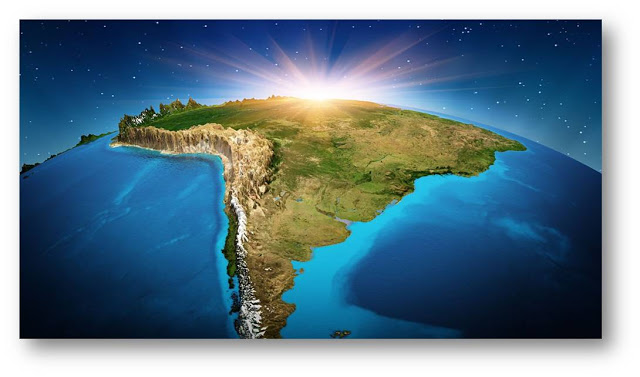 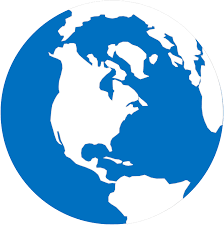 Завдання
Використовуючи карту атласу “Мінеральні ресурси Південної Америки” визначте, поширення родовищ корисних копалин на материку.
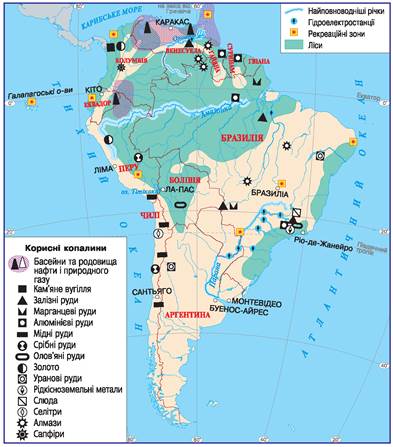 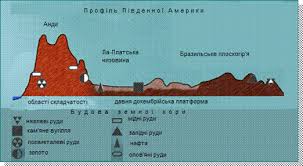 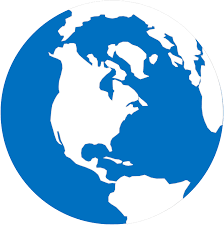 Населення
Пригадайте, які народи є корінними мешканцями Америки.
Що за явище — «відплив мізків».
Як відбувалося заселення континенту європейцями?
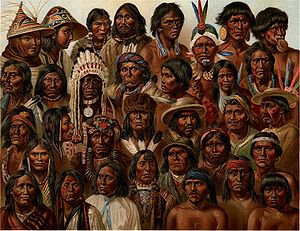 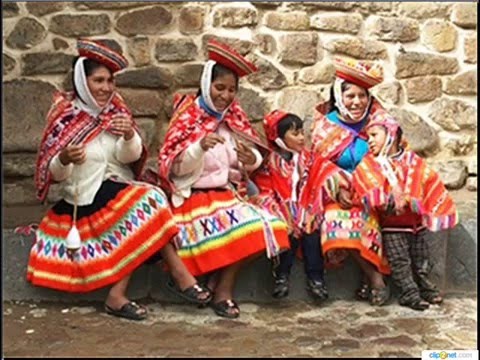 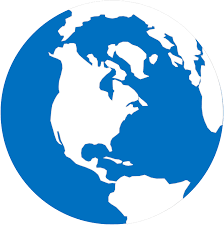 Робота в групах
Користуючись картою та підручником охарактеризуйте особливості населення субрегіонів Америки:
 група 1 – Північна Америка
 група 2 –  Центральна Америка
 група 3 – Карибський басейн
 група 4 – Південна Америка
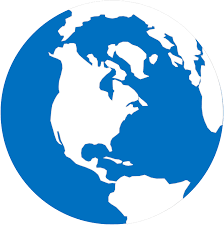 Найбільші агломерації.Мехіко (22,5 млн. осіб)
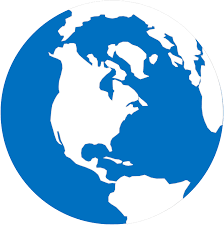 Сан-Паулу (21,8  млн. осіб)
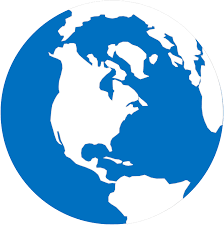 Нью-Йорк (21,9 млн. осіб)
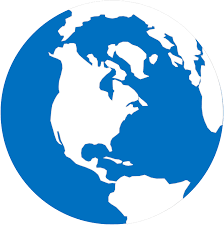 Лос-Анджелес (17,6 млн. осіб)
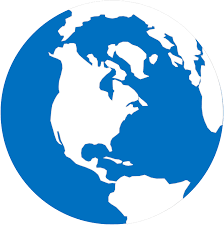 Буенос-Айрес (15,9 млн. осіб)
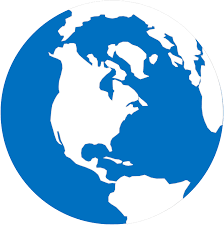 Ріо-де-Жанейро (12,7 млн. осіб)
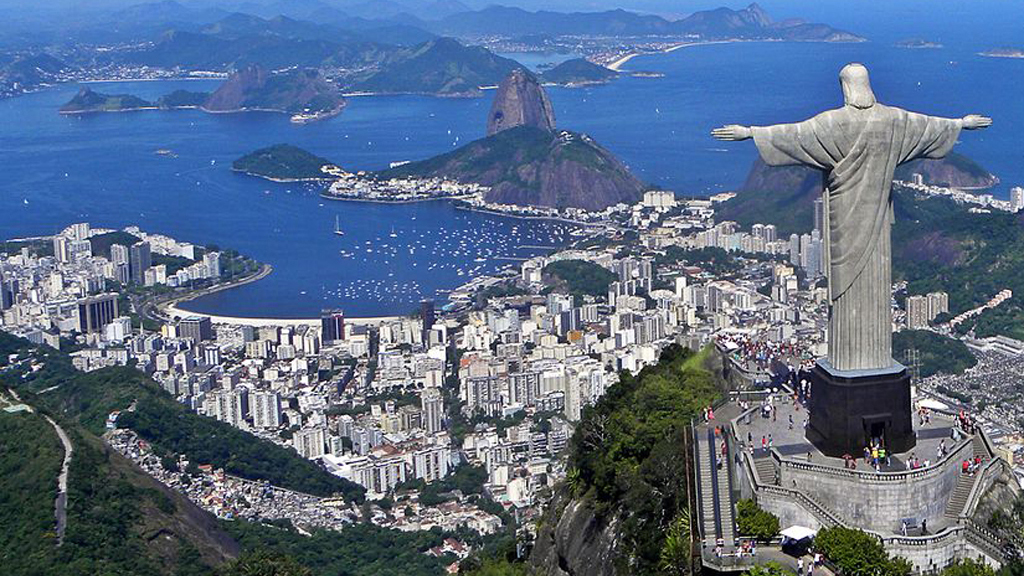 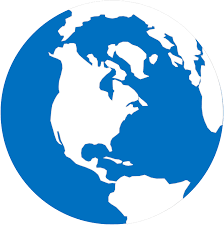 Ліма (10,7 млн. осіб)
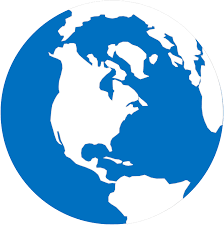 Чикаго (9,8 млн. осіб)
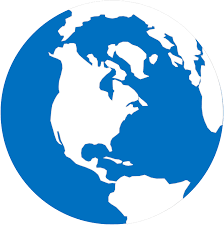 Запитання
Які субрегіони розрізняють у складі Америки? Покажіть їх на карті.
Які із субрегіонів Америки мають найхолодніший; найбільш спекотний;найвологіший клімат?
Користуючись картою, назвіть країни Америки, що розташовані у так званому рудному поясі Андів-Кордильєрів. На які рудні копалини вони багаті?
Чим обумовлена строкатість етнічного складу американських націй?
Порівняйте рівень урбанізації Північної Америки й центральної Америки.
Якими мовами розмовляє населення Південної Америки? Чому цей субрегіон відносять до Латинської Америки?
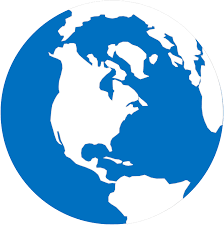 Домашнє завдання
Опрацювати параграф
Виконати завдання на контурній карті
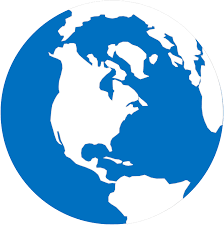 Список використаних джерел